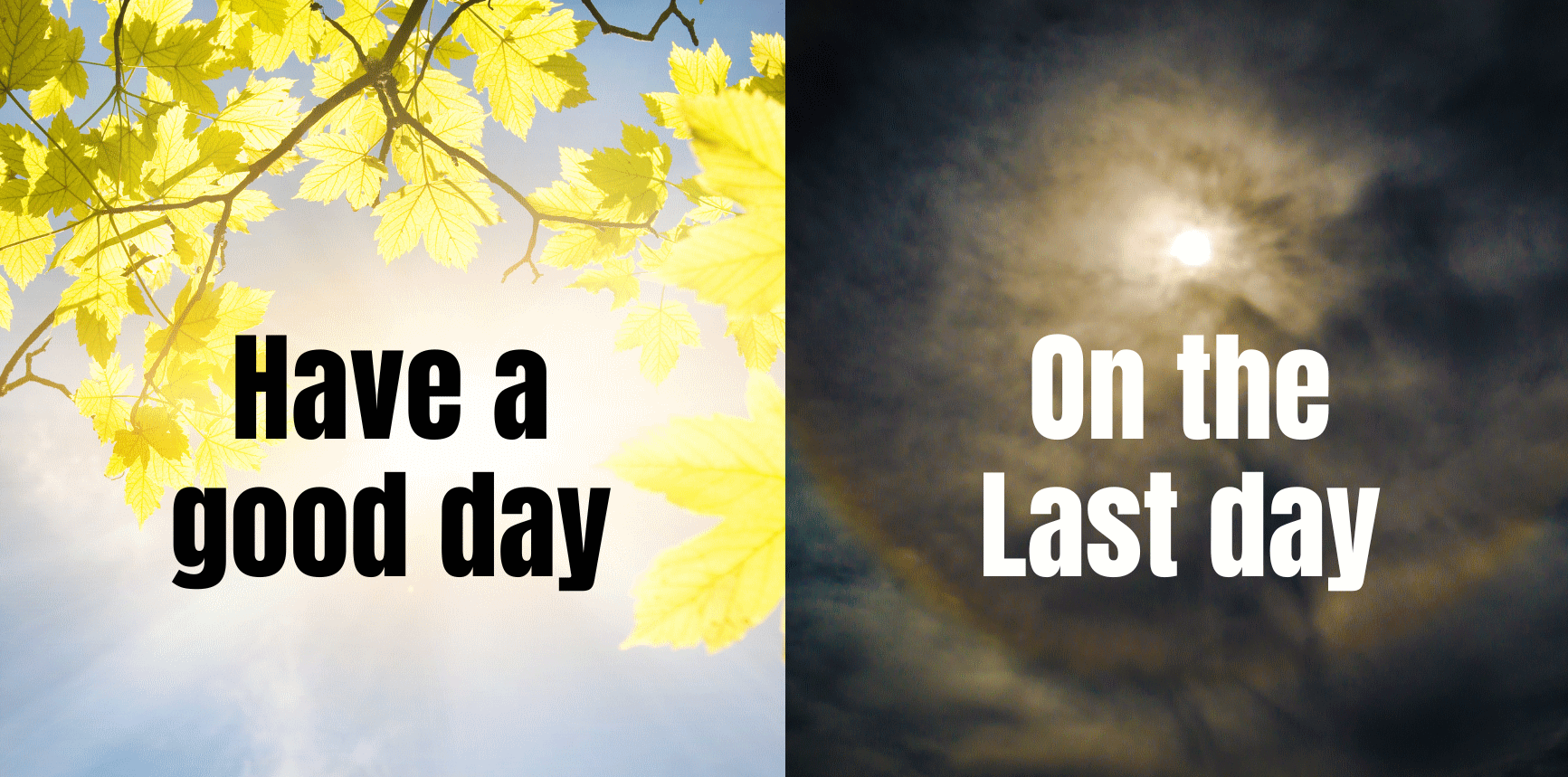 A good day on the last day
John 6:35-40
[Speaker Notes: Introduction:  (Scripture Reading: Romans 8:18-25)
We hear and say "have a good day" just about every day. 
The phrase anticipates and offers a future blessing upon others.
The principle is found in scripture as well 
The Priestly blessing to Israel (Instructions to Aaron and his sons)
(Numbers 6:22-27), “And the Lord spoke to Moses, saying: 23 “Speak to Aaron and his sons, saying, ‘This is the way you shall bless the children of Israel. Say to them: 24 “The Lord bless you and keep you; 25 the Lord make His face shine upon you, and be gracious to you; 26 the Lord lift up His countenance upon you, and give you peace.” ’ 27 “So they shall put My name on the children of Israel, and I will bless them.”
Paul’s valediction to the church in Corinth
(2 Corinthians 13:14), “The grace of the Lord Jesus Christ, and the love of God, and the communion of the Holy Spirit be with you all. Amen﻿.”
Peter’s greeting in his first epistle
(1 Peter 1:2), “Grace to you and peace be multiplied.”
It is the hope of every child of God to have a good day on the last Day.  This is sure for the faithful
(John 6:35-40), “And Jesus said to them, “I am the bread of life. He who comes to Me shall never hunger, and he who believes in Me shall never thirst. 36 But I said to you that you have seen Me and yet do not believe. 37 All that the Father gives Me will come to Me, and the one who comes to Me I will by no means cast out. 38 For I have come down from heaven, not to do My own will, but the will of Him who sent Me. 39 This is the will of the Father who sent Me, that of all He has given Me I should lose nothing, but should raise it up at the last day. 40 And this is the will of Him who sent Me, that everyone who sees the Son and believes in Him may have everlasting life; and I will raise him up at the last day.”
On the screen is a dark and foreboding cloud to signify the last day.  Why was that chosen?
Because for many, the last day will not be a pleasant day.
(John 12:48), “He who rejects Me, and does not receive My words, has that which judges him—the word that I have spoken will judge him in the last day.”
Of course, it doesn’t have to be that way.  The last day is a day that God’s children should be anticipating with joy. It will truly be a good day.
(2 Peter 3:10-13), “But the day of the Lord will come as a thief in the night, in which the heavens will pass away with a great noise, and the elements will melt with fervent heat; both the earth and the works that are in it will be burned up. 11 Therefore, since all these things will be dissolved, what manner of persons ought you to be in holy conduct and godliness, 12 looking for and hastening the coming of the day of God, because of which the heavens will be dissolved, being on fire, and the elements will melt with fervent heat? 13 Nevertheless we, according to His promise, look for new heavens and a new earth in which righteousness dwells.”
As seen from the text, there will indeed by a last day!
This world will not endure forever.  This Jesus assured us to be so.
(Matthew 24:35), “Heaven and earth will pass away, but My words will by no means pass away.”
So, why will it be a happy day for some and an unhappy day for others?

Based in part on an article by Joe R. Price, Have A Good Day. April 28, 2002]
Have a Good Day on the Last Day
The last day will be a day of resurrection !
John 5:28-29; 1 Corinthians 15:20-23
The last day will be a day of judgment !
Revelation 20:11-15; Galatians 6:7-8
The last day will be a day of glory !
Romans 8:18-25; Colossians 3:4
[Speaker Notes: Have a Good Day on the Last Day  
The last day will be a day of resurrection.
But, for the ungodly, that resurrection on the last day will not be a pleasant experience.
(John 5:28-29), “Do not marvel at this; for the hour is coming in which all who are in the graves will hear His voice 29 and come forth—those who have done good, to the resurrection of life, and those who have done evil, to the resurrection of condemnation.”
For those who life by faith, however, it is a time to rejoice!
(1 Corinthians 15:20-23), “But now Christ is risen from the dead, and has become the firstfruits of those who have fallen asleep. 21 For since by man came death, by Man also came the resurrection of the dead. 22 For as in Adam all die, even so in Christ all shall be made alive. 23 But each one in his own order: Christ the firstfruits, afterward those who are Christ's at His coming.”
So, if you want to have a “good day” on the last day, believe in God, and do His will
(John 5:28-29), “Do not marvel at this; for the hour is coming in which all who are in the graves will hear His voice 29 and come forth—those who have done good, to the resurrection of life, and those who have done evil, to the resurrection of condemnation.”
[CLICK] The last day will be a day of judgment.
This is, of course, the significance of that day.  It is the day where each will be sentenced, in accord with the life we have lived.
If you do not belong to Christ on the day, you will be lost.
(Revelation 20:11-15) [The scene of the Great White Throne Judgment, at the end], “Then I saw a great white throne and Him who sat on it, from whose face the earth and the heaven fled away. And there was found no place for them. 12 And I saw the dead, small and great, standing before God, and books were opened. And another book was opened, which is the Book of Life. And the dead were judged according to their works, by the things which were written in the books. 13 The sea gave up the dead who were in it, and Death and Hades delivered up the dead who were in them. And they were judged, each one according to his works. 14 Then Death and Hades were cast into the lake of fire. This is the second death. 15 And anyone not found written in the Book of Life was cast into the lake of fire.”
Remember, this judgment is reserved for all!
(Galatians 6:7-8), “Do not be deceived, God is not mocked; for whatever a man sows, that he will also reap. 8 For he who sows to his flesh will of the flesh reap corruption, but he who sows to the Spirit will of the Spirit reap everlasting life.”
It will be a good day for those who have sown to the Spirit!
[CLICK] The last day will be a day of glory. 
This of course, only for the righteous
Consider the imperfections of our world.  (Full of corruption and sin). The evil often prosper, and wickedness characteristically persecutes righteousness.
We are truly pilgrims, sojourners.  This world is not our home.
The last day will be good because it will signal an end to the present, and an ushering in of an eternity of glory for the righteous!
(Romans 8:18-25), “For I consider that the sufferings of this present time are not worthy to be compared with the glory which shall be revealed in us. 19 For the earnest expectation of the creation eagerly waits for the revealing of the sons of God. 20 For the creation was subjected to futility, not willingly, but because of Him who subjected it in hope; 21 because the creation itself also will be delivered from the bondage of corruption into the glorious liberty of the children of God. 22 For we know that the whole creation groans and labors with birth pangs together until now. 23 Not only that, but we also who have the firstfruits of the Spirit, even we ourselves groan within ourselves, eagerly waiting for the adoption, the redemption of our body. 24 For we were saved in this hope, but hope that is seen is not hope; for why does one still hope for what he sees? 25 But if we hope for what we do not see, we eagerly wait for it with perseverance.”
(Colossians 3:4), “When Christ who is our life appears, then you also will appear with Him in glory.”]
The Last Day will be a Day of Wrath
The last day will not be “good” for those who do not know God and disobey the gospel of His Son

(2 Thessalonians 1:6-10)

Obey Jesus now to escape the day of wrath!
[Speaker Notes: The last day will be a day of wrath. 
The last day will not be "good" for those who do not know God and disobey the gospel of His Son 
(2 Thessalonians 1:6-10), “since it is a righteous thing with God to repay with tribulation those who trouble you, 7 and to give you who are troubled rest with us when the Lord Jesus is revealed from heaven with His mighty angels, 8 in flaming fire taking vengeance on those who do not know God, and on those who do not obey the gospel of our Lord Jesus Christ. 9 These shall be punished with everlasting destruction from the presence of the Lord and from the glory of His power, 10 when He comes, in that Day, to be glorified in His saints and to be admired among all those who believe, because our testimony among you was believed.”
We hope you have a good day on the last day.
Obey Jesus now to escape the day of wrath!]